מערכת שידורים לאומית
קפיצה לגובה – מערך חד-ממדי
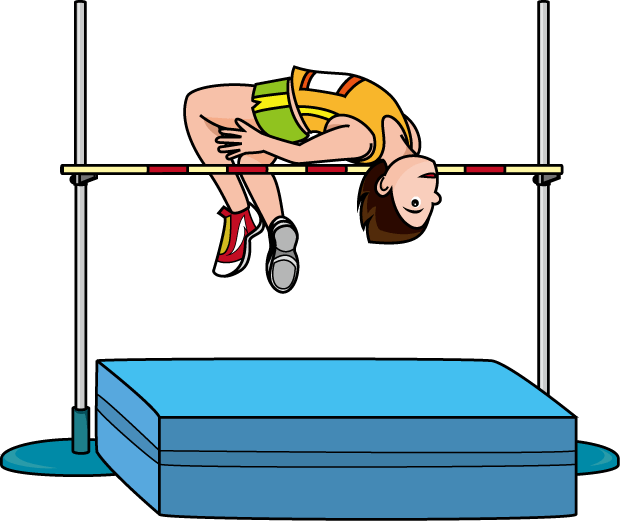 תלמיד כיתה י' נבחן לנבחרת בית הספר קפיצה לגובה. עליו לבצע  5 קפיצות. אם ממוצע גובה הקפיצות מעל 120 ס"מ, התלמיד התקבל. כתוב תכנית שתקלוט את התוצאות למערך ותציג הודעה מתאימה אם התלמיד התקבל או לא.
נכתוב פעלה שתקלוט את הקפיצות למערך
נכתוב פעולה שתחשב את הממוצע -  אם הממוצע מעל 120 נדפיס הודעה שהתקבל אחרת נדפיס הודעה שלא התקבל
בפעולה הראשית נזמן את הפעולות.
קפיצה לגובה
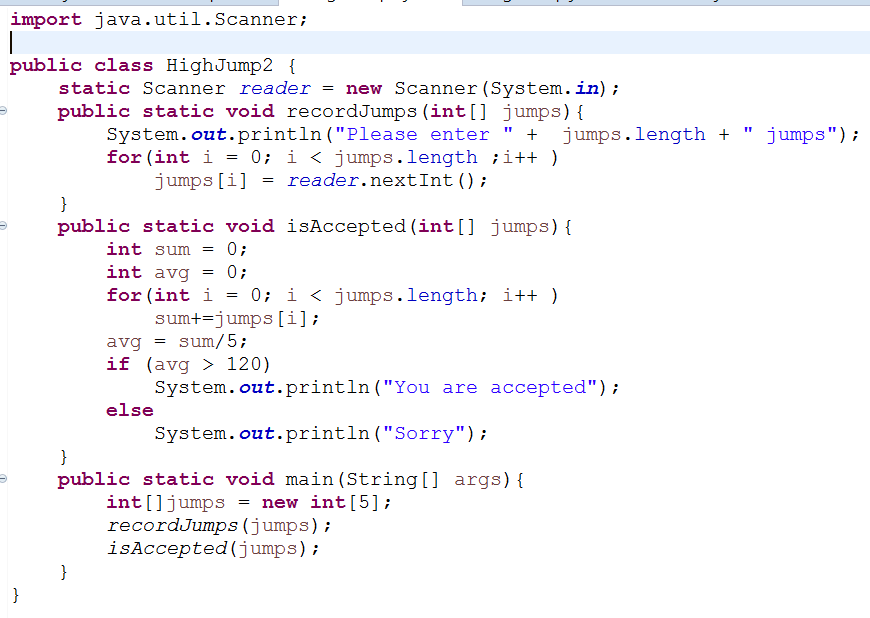 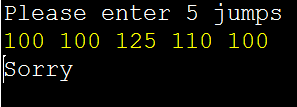 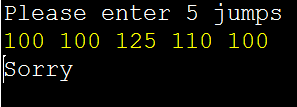 [Speaker Notes: הבנה של הצורך במערך דו ממדי.]
קפיצה לגובה
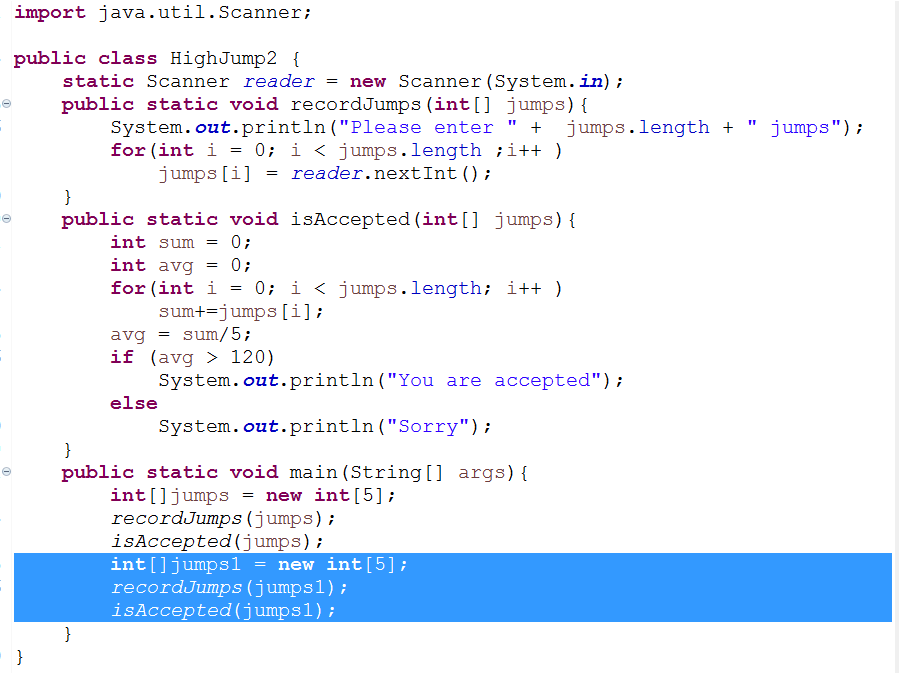 עוד תלמיד רוצה להתקבל לנבחרת
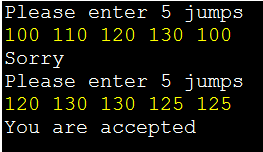 נוסיף עוד תלמיד לתכנית
[Speaker Notes: הבנה של הצורך במערך דו ממדי.]
קפיצה לגובה
ואם יש לנו 30 תלמידים בשכבה שרוצים להתקבל לנבחרת?
[Speaker Notes: הבנה של הצורך במערך דו ממדי.]
אנחנו חייבים לעשות קצת סדר....
הקפיצות
מערך דו-ממדי
התלמידים
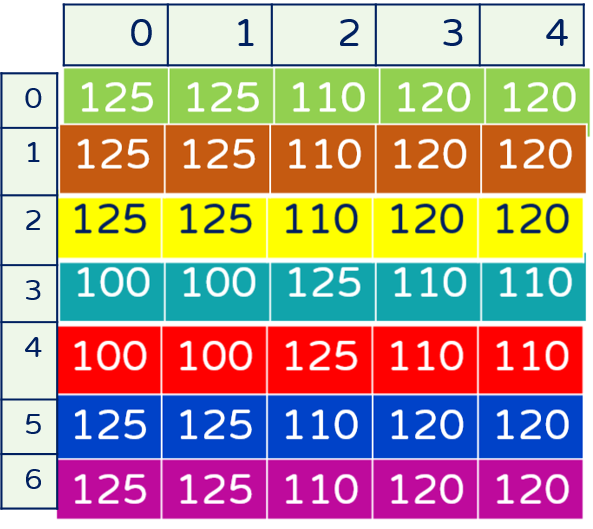 מערך דו-ממדי - מבוא
יסודות מדעי המחשב בשפת Java
ד"ר איילת בוקאי
פרטו בשקופית זו את נושאי הלימוד של השיעור
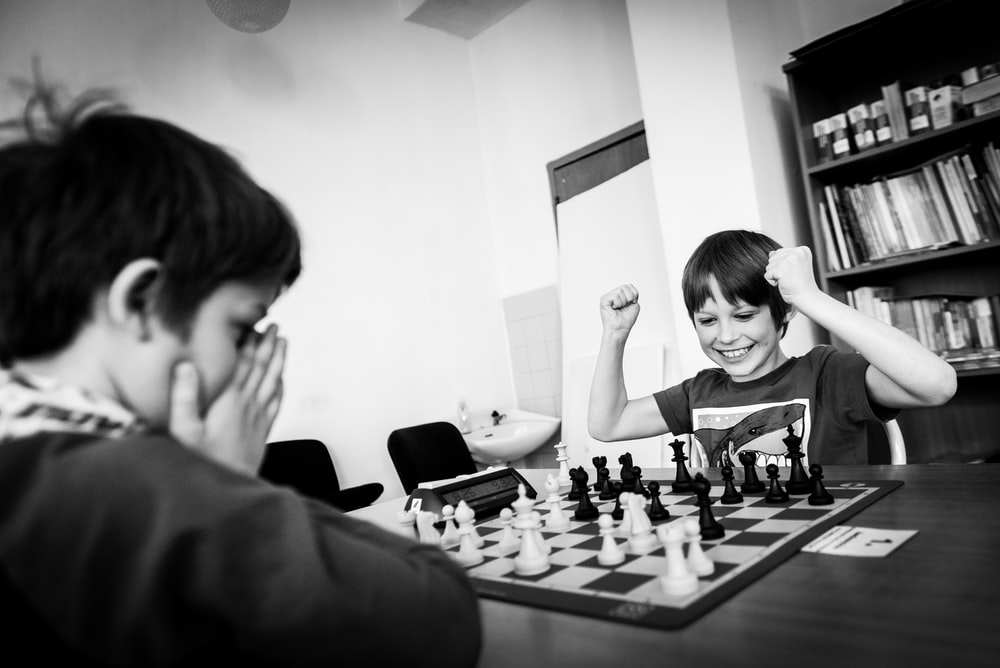 מה נלמד היום
מהו מערך דו-ממדי, ולשם מה?
בניית מערך דו-ממדי
פעולות בסיסיות במערך דו-ממדי
By Michal Vrba
ידע קודם נדרש
מערך חד-ממדי
לולאות מקוננות
פעולות
מהו מערך דו-ממדי?
מערך של מערכים חד ממדיים
שם המערך
}
מערך דו-ממדי
במערך דו ממדי, כאשר מספר האיברים בכל שורה זהה, מתקבלת מטריצה,  טבלה. 
אפשר להתייחס למערך דו ממדי כאל מערך של מערכים חד ממדיים אך...
הטבלה כולה היא מבנה נתונים אחד
בתרגיל שלנו, השורות מייצגות את התלמידים והעמודות את נסיונות הקפיצה. 
נוכל לחשב לא רק את הממוצע של כל תלמיד כפי שעשינו, אלא למשל את הממוצע של כל התלמידים בכל הקפיצות, או  בקפיצה השלישית.
מערך דו-ממדי – לשם מה?
מערך דו ממדי
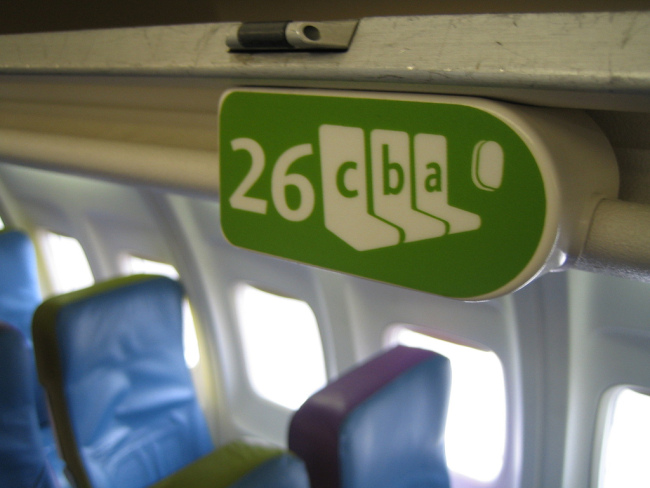 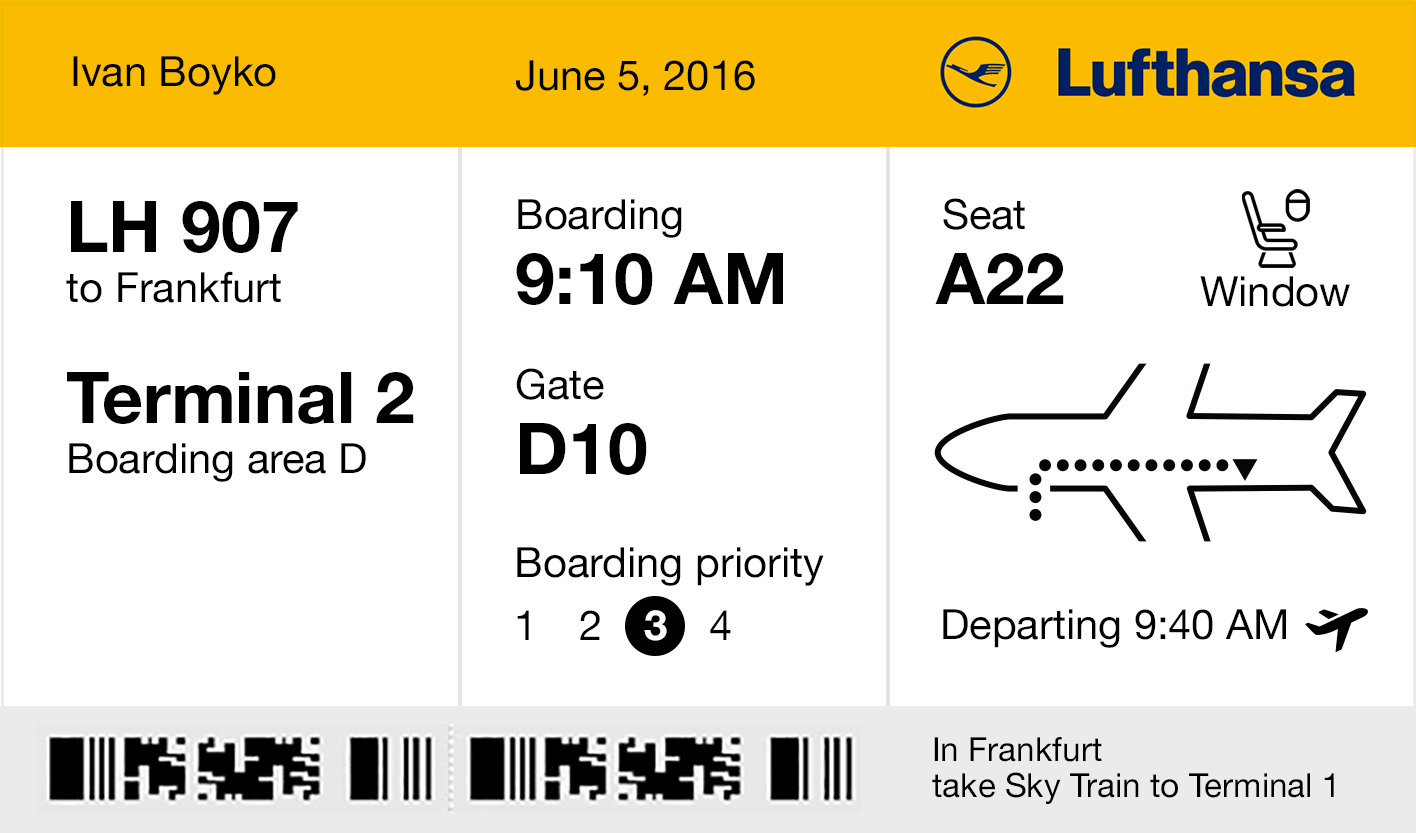 מערך דו-ממדי – לשם מה?
בעיות שפתרונן דורש ייצוג טבלאי של נתונים
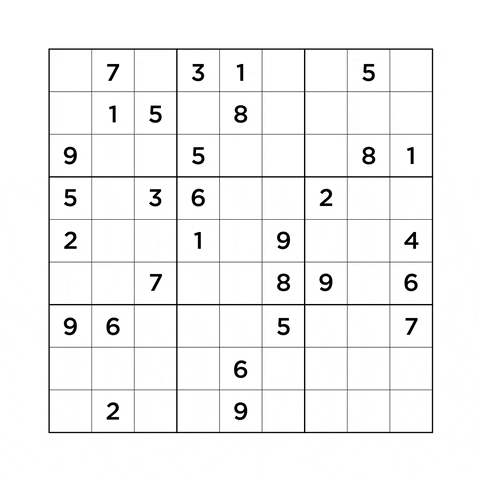 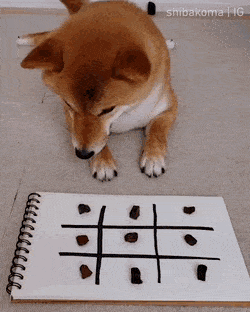 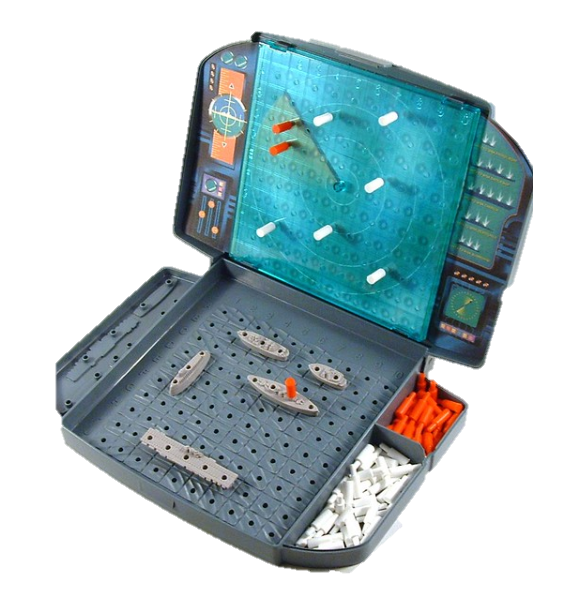 מערך דו-ממדי
כיצד נפנה לאברי המערך?
אם ננסה לגשת לאיבר שהוא מחוץ למערך, נקבל הודעת שגיאה
mat[2][3] = 
mat[0][0] = 
mat[1][2] = 
mat[3][2] =
91
2
-19
ArrayIndexOutOfBoundsException
[Speaker Notes: מתוך נסיוננו בשימוש בטבלאות, הפניה היא אינטואיטיבית
ניתן גם לבצע פעולות תוך שימוש בערכים שאנחנו מפנים אליהם.]
בניית מערך דו-ממדי
בניית מערך דו - ממדי
הקצאת מקום 
בזכרון
שם המערך
שתי דרכים להגדרת מערך דו ממדי
סימון למערך 
דו ממדי
גודל המערך
[שורות][עמודות]
בניית המערך תוך כדי הגדרתו
טיפוס
int[][] mat = new int[rows][cols];
int[][] mat;
בניית מערך בשני שלבים
mat = new int[rows][cols];
בניית מערך דו - ממדי
מערך הוא עצם, לכן משתמשים בnew- על מנת להקצות לו מקום בזכרון
מצייני השורות והעמודות מתחילים ב-0 ומסתיימים ב n-1
 למערך חדש שאיבריו טרם קיבלו ערכים יש ערכי ברירת מחדללדוגמא:
עבור: int   ברירת המחדל היא 0 
עבור double ברירת המחדל היא 00. 
עבור char ברירת המחדל היא התו null
int[][] mat = new int[rows][cols];
int[][] mat; 
mat = new int[rows][cols];
דוגמאות לטיפוס מערך
בניית מערך דו-ממדי והשמת ערכים
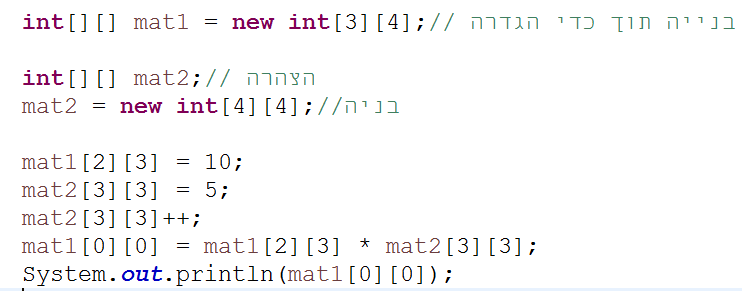 פעולות בסיסיות במערך דו-ממדי
פעולות בסיסיות במערך דו-ממדי
מספר השורות והעמודות במערך  - התכונה length
מספר העמודות
mat[0].length = 4
מספר השורות 
= 3 mat.length
[Speaker Notes: המערך הדו ממדי הוא בעצם מערך של הפניות למערכים חד-ממדיים, לכן מספר השורות הוא גודל המטריצה, ומספר העמודות בכל שורה הוא אורך המערך החד-ממדי]
דוגמאות לפעולות בסיסיות
סריקת אברי המערך שורה אחר שורה
דוגמאות לפעולות בסיסיות
סריקת אברי המערך שורה אחר שורה
בכניסה ללולאה החיצונית, היא תצביע על שורה 0
הלולאה הפנימית, תסרוק את השורה, החל מעמודה 0 תא אחר תא
הלולאה החיצונית תקדם אותנו לשורה הבאה וכן הלאה...
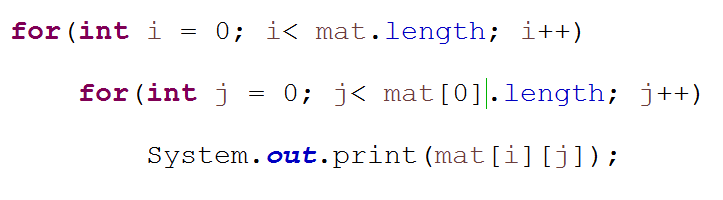 דוגמאות לפעולות בסיסיות
סריקת אברי המערך עמודה אחר עמודה
דוגמאות לפעולות בסיסיות
סריקת אברי המערך עמודה אחר עמודה
הלולאה החיצונית תצביע על עמודה 0
הלולאה הפנימית, תסרוק את העמודה, החל משורה 0 תא אחר תא
הלולאה החיצונית תקדם אותנו לעמודה הבאה וכן הלאה...
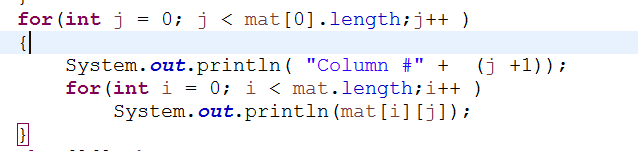 מערך דו-ממדי
אתחול ערכים עם בניית המערך הדו ממדי
אתחול מערך דו-ממדי יכול להיעשות בצורה מפורשת עם בנייתו, בדומה לאתחול מערך חד ממדי, שורה אחר שורה.
לדוגמא בניית לוח הכפל
int [] array= { 1, 2, 3, 4, 5 };
int [][] mat= { { 1, 2, 3, 4, 5 },
 	             { 2, 4, 6, 8, 10 },	
                          { 3, 6, 9, 12, 15 },	
 	              { 4, 8, 12, 16, 20 },	
                          { 5, 10, 15, 20, 25 }};
כתוב פעולה המקבלת מספר שלם n  ומדפיסה מטריצה המייצגת את לוח הכפל nXn
לוח הכפל
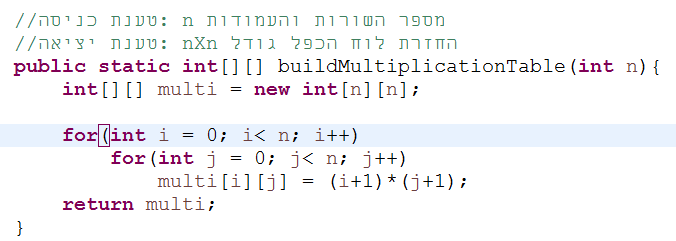 תרגיל עם טיפוס char
מה הפעולה עושה?
זמנו את הפעולה, הריצו או ערכו טבלת מעקב, כאשר הפעולה מקבלת את המערך:
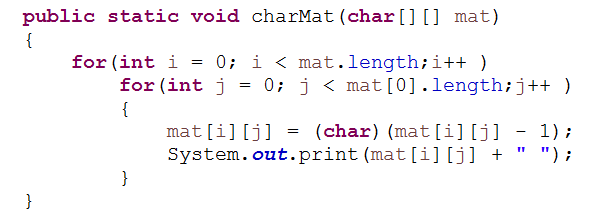 תרגיל עם טיפוס char
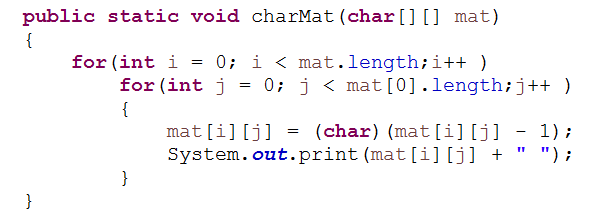 הפעולה משנה את ערך האיבר במערך לאות שלפניה על פי טבלת ASCII
ברגע שאנחנו עושים פעולה מתמטית על char הוא עובר המרה אוטומטית לint
`
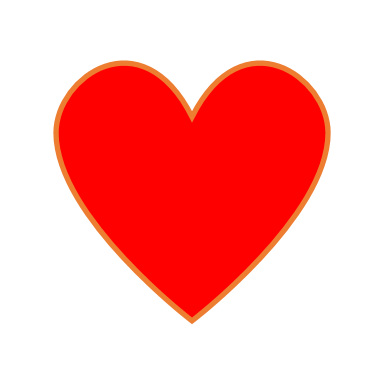 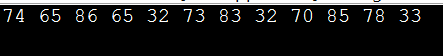 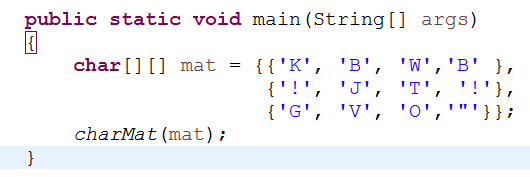 [Speaker Notes: 74 65 86 65 73 83 70 85 78 ASCII stands for American Standard Code for Information Interchange]
תרגיל עם טיפוס char
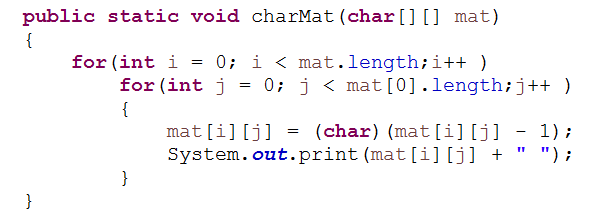 הפעולה משנה את ערך האיבר במערך לאות שלפניה על פי טבלת ASCII
ברגע שאנחנו עושים פעולה מתמטית על char הוא עובר המרה אוטומטית לint
צריך לעשות המרה מפורשת חזרה לchar
`
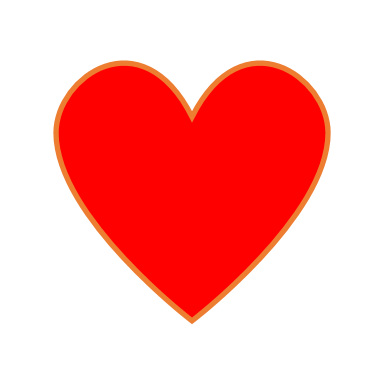 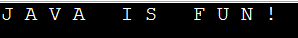 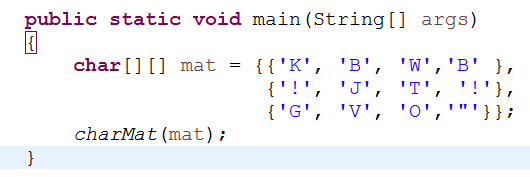 [Speaker Notes: 74 65 86 65 73 83 70 85 78 ASCII stands for American Standard Code for Information Interchange]
הפסקה
מבוא למערך דו-ממדי
המשך
דוגמאות לפעולות בסיסיות
קליטת נתונים למערך שורה אחר שורה
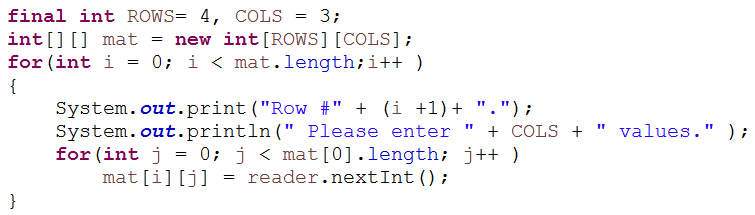 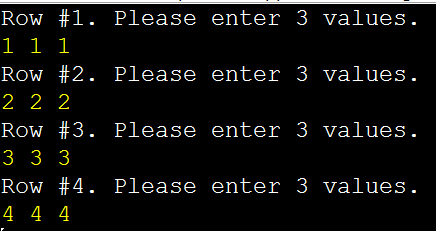 דוגמאות לפעולות בסיסיות
הדפסת נתוני המערך עמודה אחר עמודה
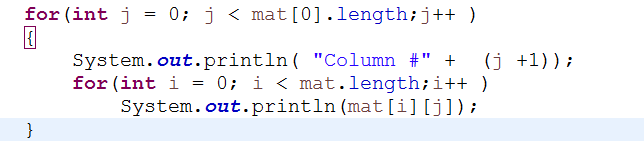 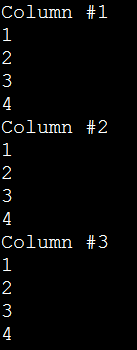 דוגמה – האם איבר x  נמצא בעמודה col
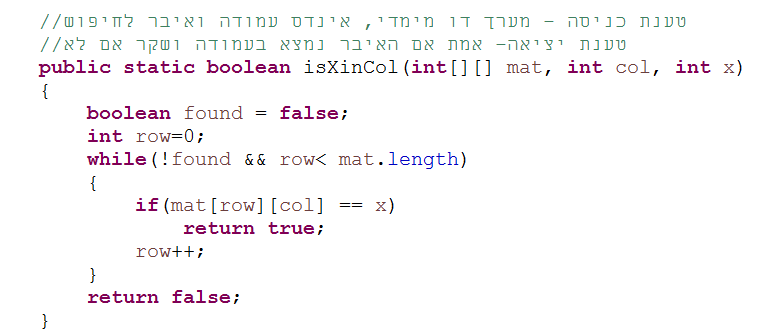 תרגיל – קפיצה לגובה
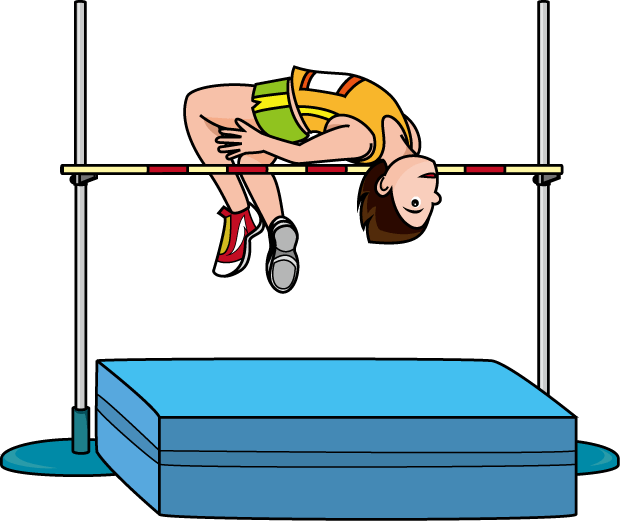 תרגיל – קפיצה לגובה
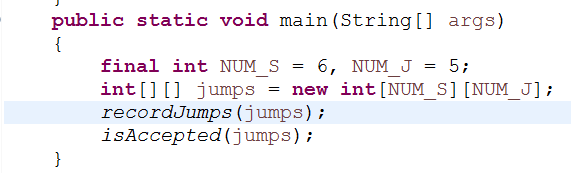 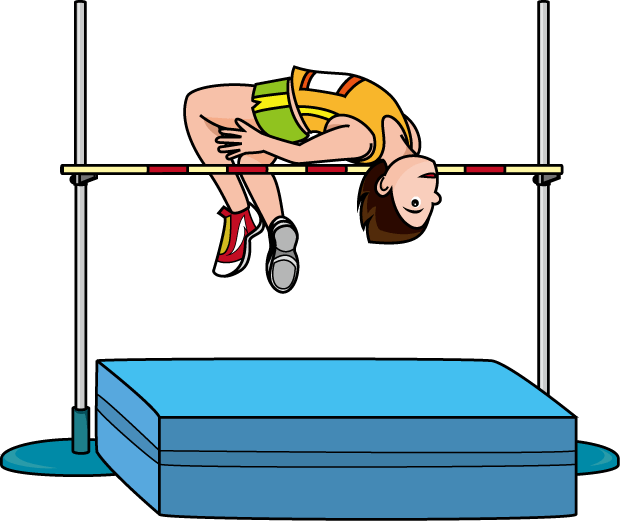 [Speaker Notes: בתכנית הראשית נקבע את מספר התלמידים ואת מספר הקפיצות לתלמיד, ונבנה את המערך הדו-ממדי
נזמן את הפעולה שתקלוט את הקפיצות ותמלא את ערכי איברי הטבלה
למה הפעולה אינה מחזירה את המערך? איך נקבל את המערך?
ערך המשתנה jumps הוא כתובת המערך בזכרון, ולכן אין צורך שהפעולה תחזיר אותו. 
נזמן את הפעולה שתדפיס את ההודעה]
תרגיל – קפיצה לגובה
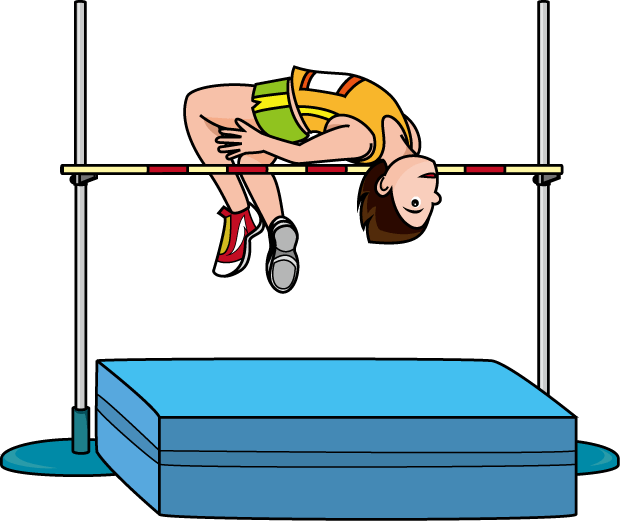 קליטת נתונים למערך
למה הפעולה אינה מחזירה את המערך? איך נקבל את המערך?
ערך המשתנה jumps הוא כתובת המערך בזכרון, ולכן אין צורך שהפעולה תחזיר אותו.
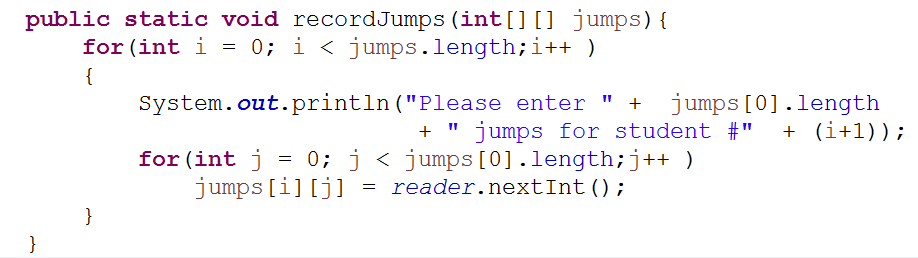 Please enter 5 jumps for student #1
תרגיל – קפיצה לגובה
הדפסת ההודעה
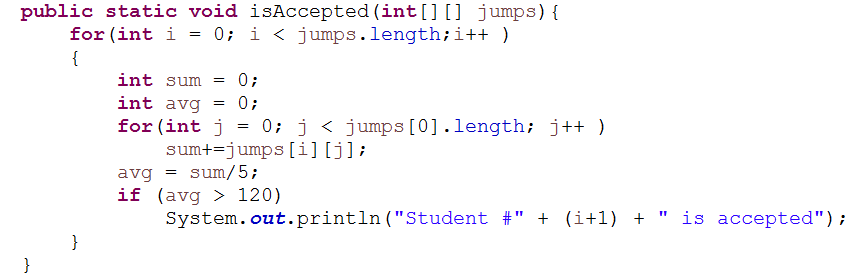 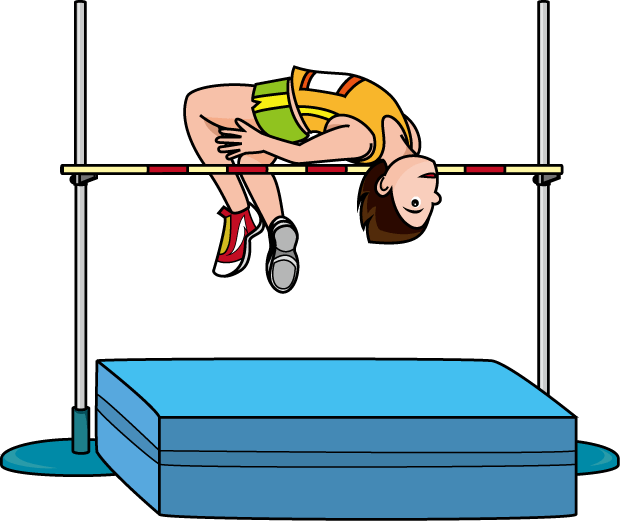 תרגיל – קפיצה לגובה
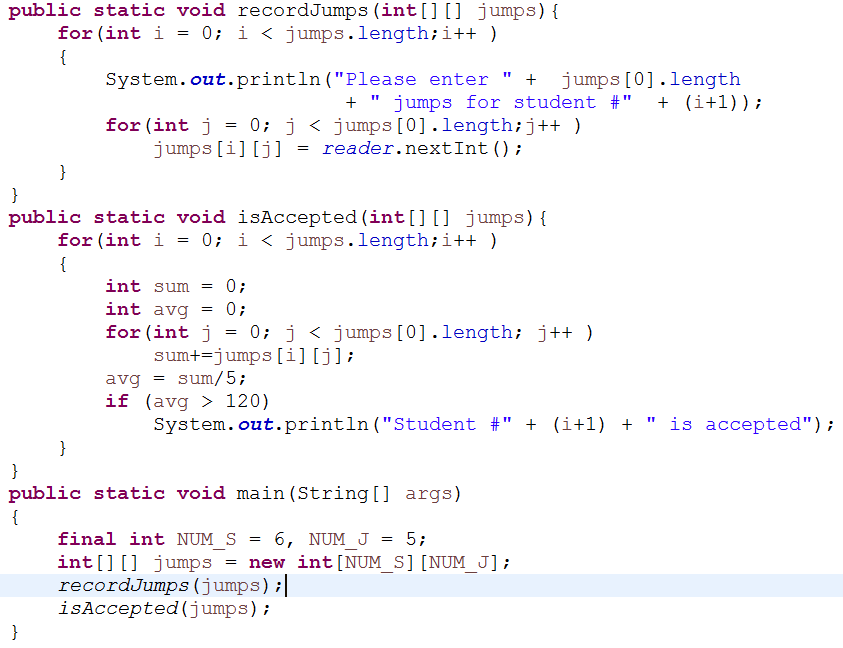 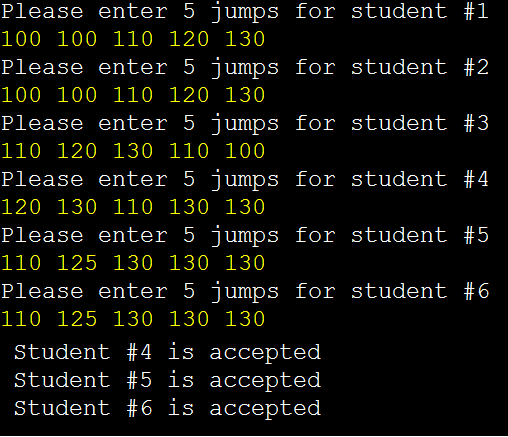 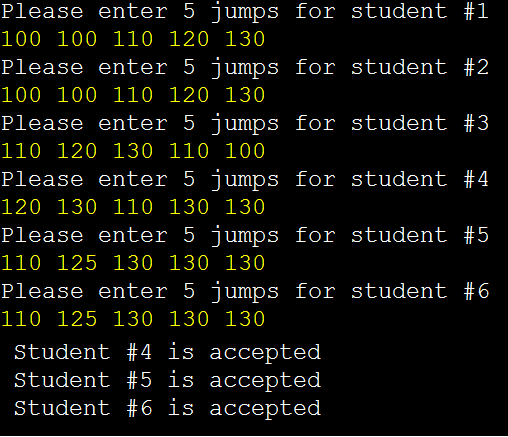 תרגיל – הדפס היקף
כתוב פעולה שמקבלת מטריצה ומדפיסה רק את האיברים בהיקף, החל מהתא הראשון [0][0] ובכוון השעון
אלגוריתם
נדפיס את כל איברי השורה הראשונה
נדלג על האיבר האחרון בשורה הראשונה שכבר הודפס ונדפיס את האיברים האחרים בטור האחרון שורה אחר שורה
נדלג על האיבר האחרון בשורה האחרונה ונדפיס את שאר האיברים מימין לשמאל
נדלג על השורה האחרונה וגם על הראשונה ונדפיס את שאר האיברים בטור הראשון
תרגיל – הדפס היקף
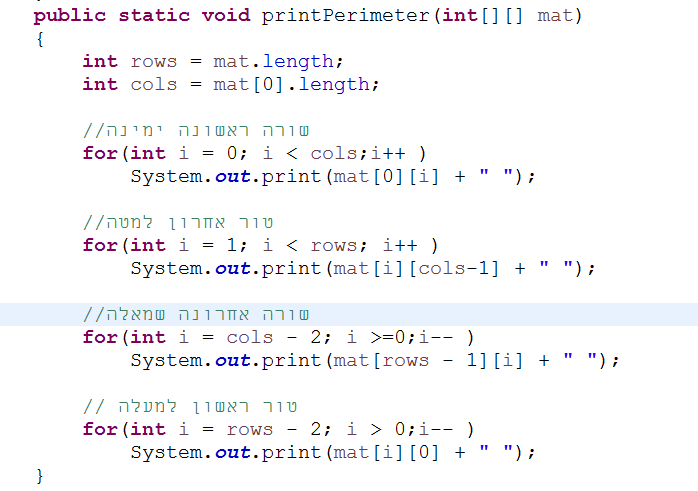 תרגיל הקולנוע – חלק א'
בקולנוע יש 10 שורות ובכל שורה 8 כסאות
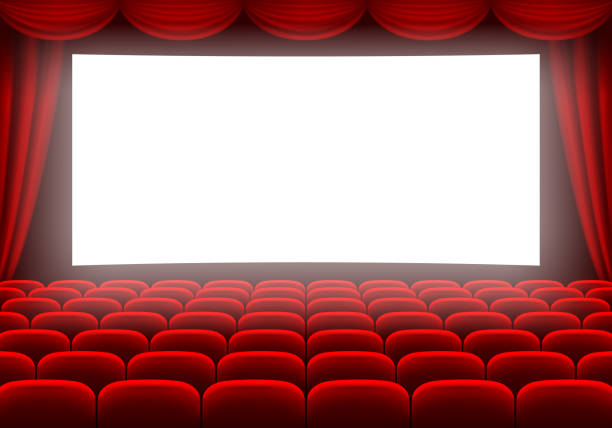 רשמו פעולה המדפיסה את הקולנוע, כל כסא תפוס ערכו 1, כסא פנוי ערכו 0.
רשמו פעולה המקבלת מטריצה ומדפיסה את מספר היושבים בכל אחת מהשורות
בפעולה הראשית הושיבו אנשים בצורה אקראית בקולנוע, וזמנו את הפעולה
תרגיל הקולנוע – חלק א'
התכנית הראשית
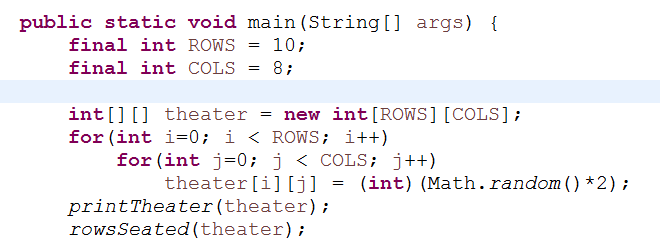 תרגיל הקולנוע – חלק א'
הדפסת כל הכיסאות בקולנוע
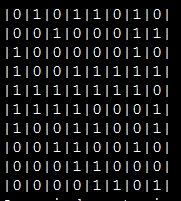 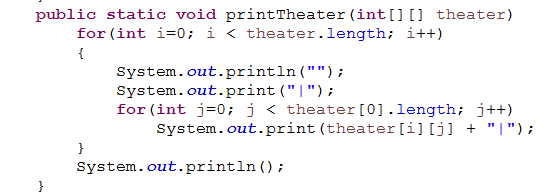 תרגיל הקולנוע – חלק א'
הדפסת סכום הכיסאות התפוסים בכל שורה
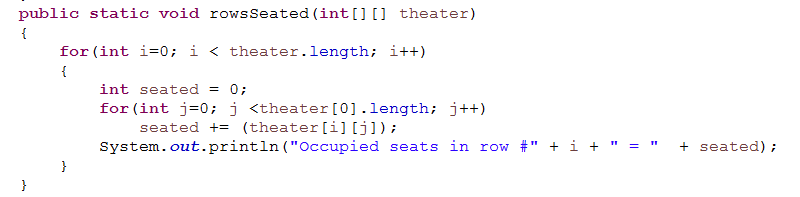 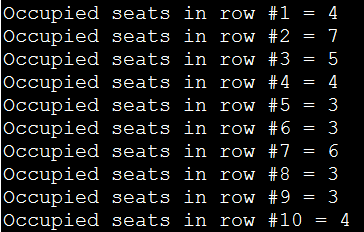 תרגיל הקולנוע – חלק ב'
נרחיב את התכנית שכתבנו
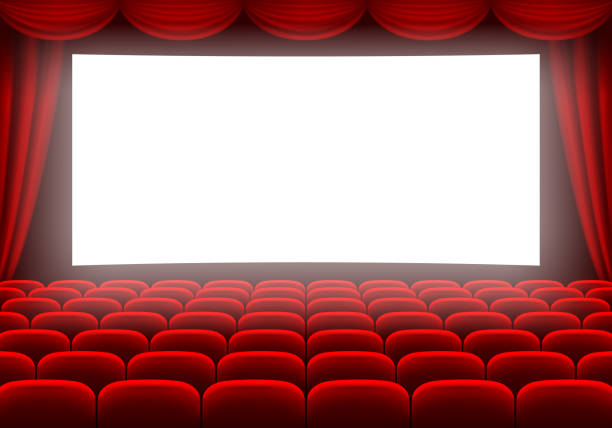 רשמו פעולה המקבלת מערך דו-ממדי ואת מספר הכרטיסים להזמנה, מוצאת  את השורה הראשונה בה ניתן להושיב את כולם ביחד, מקצה את המקומות ומדפיסה את הכרטיסים.
בפעולה הראשית בצעו 7 הזמנות. מקסימום 5 כרטיסים להזמנה.
תרגיל הקולנוע – חלק ב'
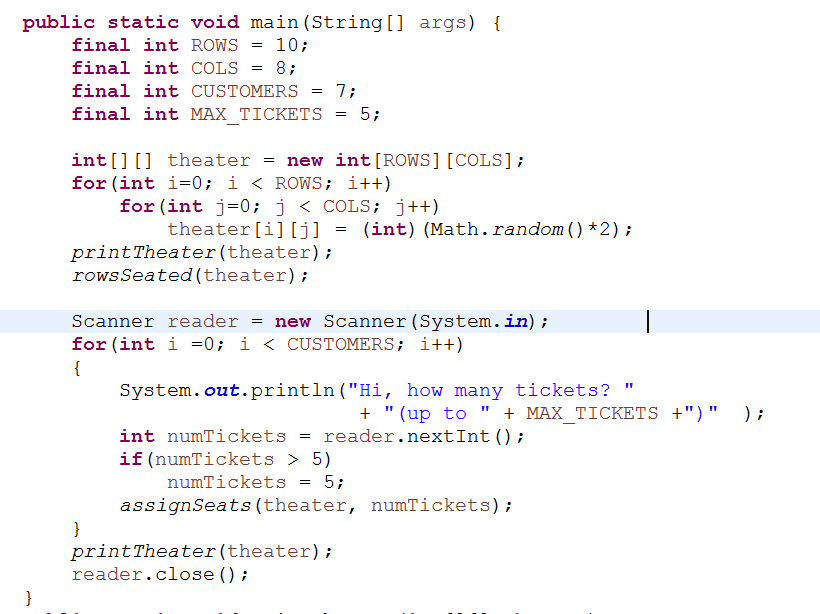 התכנית הראשית
תרגיל הקולנוע – חלק ב'
פעולה המקצה מקומות ומדפיסה את הכרטיסים
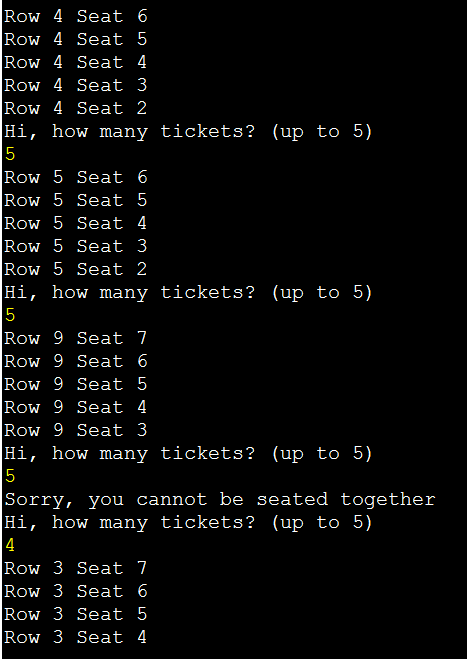 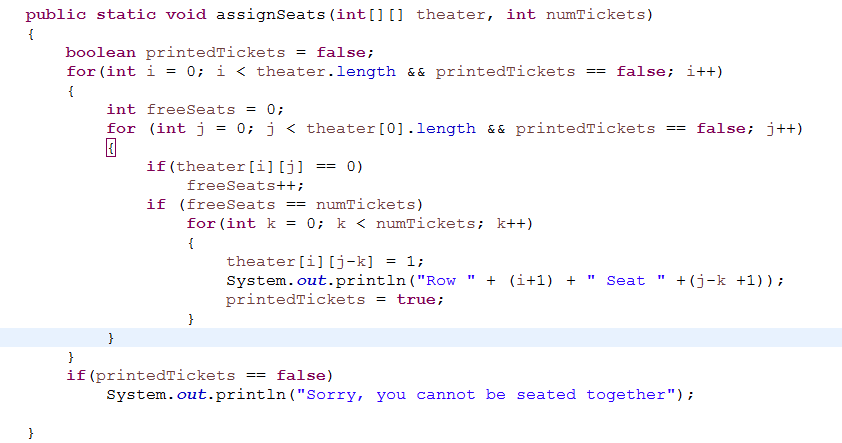 כללי השימוש במערך דו ממדי
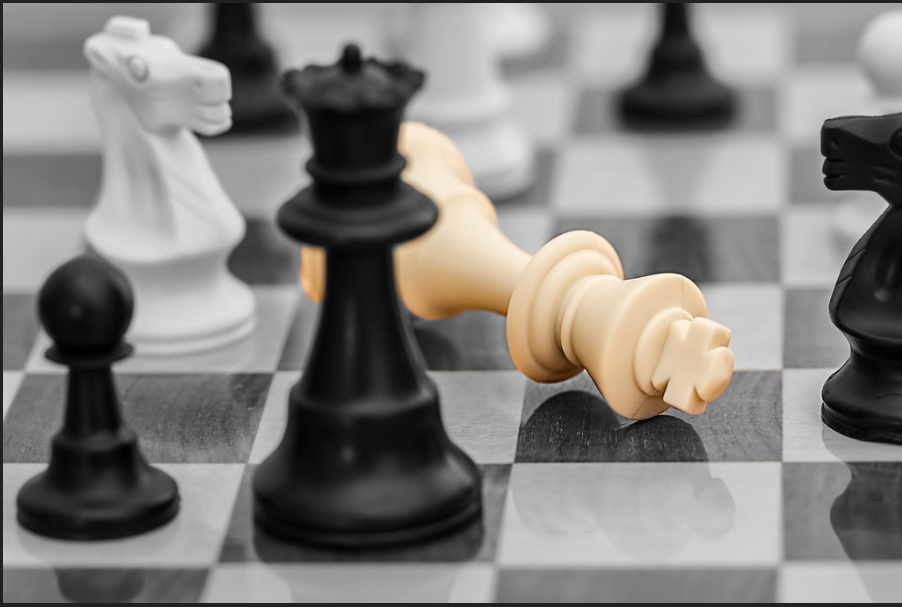 By Mark Schilcht
השיעור הבא
ריבוע קסם
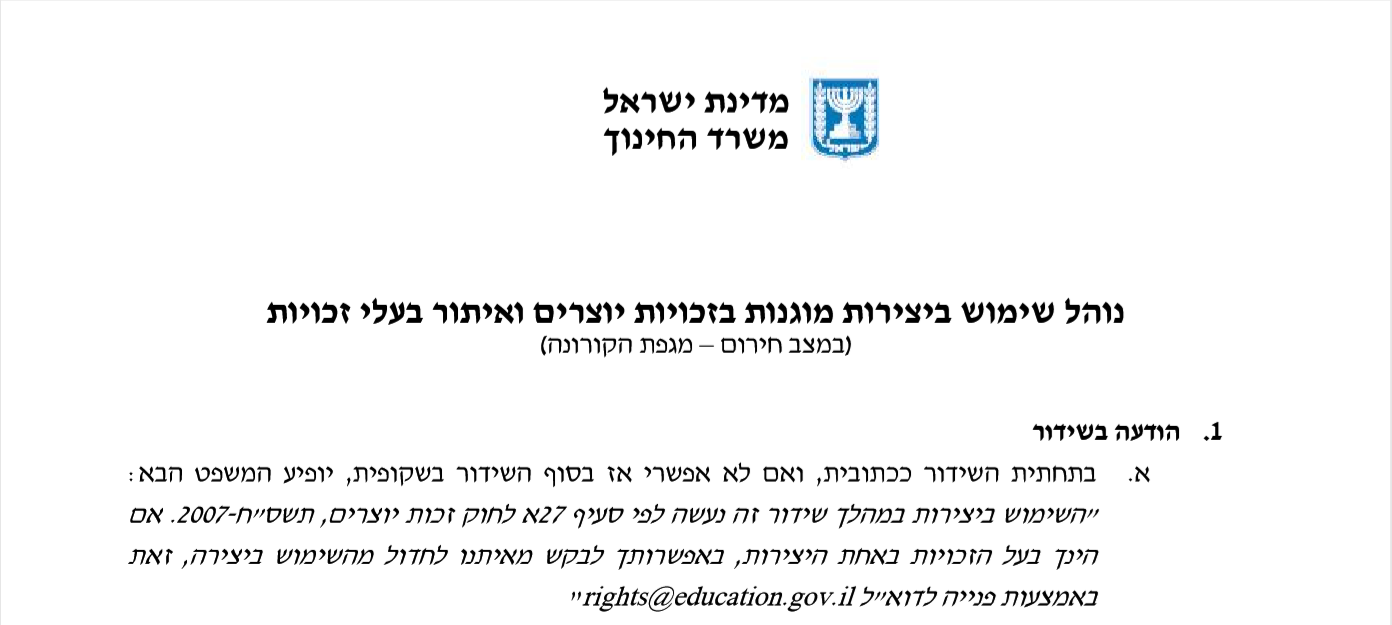 שקופית זו היא חובה
שימוש ביצירות מוגנות בזכויות יוצרים ואיתור בעלי זכויות
השימוש ביצירות במהלך שידור זה נעשה לפי סעיף 27א לחוק זכות יוצרים, תשס"ח-2007. אם הינך בעל הזכויות באחת היצירות, באפשרותך לבקש מאיתנו לחדול מהשימוש ביצירה, זאת באמצעות פנייה לדוא"ל rights@education.gov.il